Unidad 2.10. INSTALACIONES SOLARES TÉRMICAS PARA ACS Y CALEFACCIÓN EN UNA VIVIENDA UNIFAMILIAR
Puesta en marcha de instalaciones solares térmicas
Objetivos de la unidad
Bienvenido al módulo : "Puesta en marcha de instalaciones solares térmicas".

Al final de esta unidad seras capaz des:

Limpiar el circuito solar...
Comprobar si hay fugas.
Llenar con líquido solar.
Ajustar las bombas y el regulador.
Detección y eliminación de fallos.
[Speaker Notes: Directrices para el capacitador

Este archivo.ppt es una plantilla para ser utilizada por los proveedores de EFP para que preparen el material de formación. 

Sugerimos de 30 a 40 diapositivas ppt durante una (1) hora del programa de entrenamiento. 

Hay 3 diapositivas predefinidas a rellenar por usted, tituladas "Objetivos del módulo", "Conclusión", "Fin del módulo". 

El material debe ser enviado en formato editable. 

Fuente sugerida: Arial
Tamaño de letra requerido: 16
Espaciado de línea sugerido: 1,5
El archivo ppt/pptx debe tener una estructura clara, unidades definidas y títulos de diapositivas únicos.
El contenido de la diapositiva ppt/pptx no debe exceder los márgenes predefinidos
Las imágenes, diagramas, etc. deben ir acompañados de una descripción.
Si desea incluir preguntas de comprensión (opción múltiple, respuestas múltiples, verdadero/falso, coincidencia, etc.) para mejorar la comprensión de la teoría por parte de los usuarios, debe incluirlas en el archivo ppt/pptx.
Las preguntas que se utilizarán para la autoevaluación y las pruebas de evaluación final deben seguir un formato predefinido que se enviará desde SQLearn en un archivo . xls.]
Contenido
1. Limpieza del circuito solar y comprobación de fugas
1.1. Limpieza del circuito solar
1.2. Comprobación de fugas

2. Llenado con líquido solar y ajuste de la bomba y el controlador
2.1. Llenado con líquido solar
2.2. Ajuste de la bomba y del regulador
2.3. Mantenimiento

3. Detección y eliminación de fallos
3.1. Errores de montaje
3.2. Ejemplos de detección y eliminación de fallos
1. Limpieza del circuito solar y comprobación de fugas
Los pasos necesarios para poner en marcha un sistema de energía solar térmica son:

1. Limpie el circuito solar.
2. Compruebe si hay fugas.
3. Llenar con líquido solar.
4. Ajuste de bombas y regulador.
1. Limpieza del circuito solar y comprobación de fugas
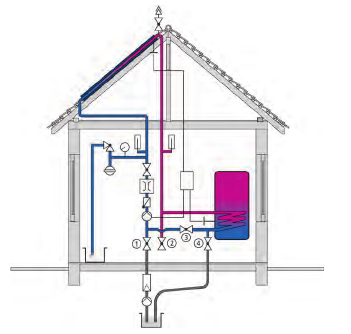 1.1. Limpieza del circuito solar
Circuito solar con racores para el proceso de lavado y llenado.
1. Limpieza del circuito solar y comprobación de fugas
1.1. Limpieza del circuito solar

Un exhaustivo proceso de lavado elimina la suciedad y el flujo residual del circuito solar. El lavado no debe realizarse a pleno sol o durante las heladas, ya que existe el riesgo de evaporación o congelación. El proceso de lavado se realiza inicialmente a través de las válvulas 1 y 2. La válvula 1 está conectada a la línea de agua fría por medio de una manguera; otra manguera en la válvula 2 está colocada en el desagüe. Todos los accesorios en el circuito solar deben ser ajustados a través del flujo (freno de gravedad, grifos de cierre). Por último, para el lavado, se cierra la válvula 2 del intercambiador de calor, después de conectar una manguera a ella se abre la válvula 4 y se cierra la válvula 3.
El proceso de lavado debe durar unos 10 minutos.
1. Limpieza del circuito solar y comprobación de fugas
1.2. Comprobación de fugas

La prueba de presión se realiza después del lavado. Para ello se cierra la válvula 4 y el sistema se llena de agua a través de la válvula 1. La presión del sistema se eleva hasta un valor justo por debajo de la presión de respuesta de la válvula de seguridad - máximo 6 bar. A continuación se cierra la válvula 1, se pone en marcha la bomba manualmente y se purga el circuito solar a través de los orificios de ventilación o de la bomba (tornillo de purga). Si la presión disminuye significativamente como resultado de una hemorragia, debe aumentarse de nuevo mediante un relleno adicional. El sistema está ahora listo para ser probado para detectar fugas (visualmente y a mano). No es posible realizar una prueba de estanqueidad con el manómetro debido a las variaciones de presión causadas por la irradiación a lo largo del día. Al final de la prueba de estanqueidad se puede comprobar el funcionamiento de la válvula de seguridad aumentando aún más la presión. Finalmente, el circuito solar debe ser vaciado completamente de nuevo abriendo los grifos 1 y 2. Al medir la cantidad de agua que se agota es posible establecer la cantidad de anticongelante necesaria para formar una mezcla de agua y anticongelante de, por ejemplo, 60:40. Como parte del agua siempre permanece en el circuito solar (por ejemplo, en los colectores o en el intercambiador de calor), la cantidad de agua medida debe aumentarse correspondientemente.
2. Llenado con líquido solar y ajuste de la bomba y el regulador
2.1. Llenado con líquido solar

Después de mezclar el concentrado anticongelante con agua para alcanzar el nivel deseado de protección contra las heladas (o utilizando un anticongelante premezclado), el líquido solar se bombea al circuito solar a través de la válvula 1. Como el líquido solar - en comparación con el agua - es mucho más propenso a fluir, es necesario volver a revisar el sistema en busca de fugas. Un procedimiento general para liberar el aire del líquido solar es el siguiente - pero siempre revise las instrucciones de instalación para el producto específico, ya que puede haber diferencias.
2. Llenado con líquido solar y ajuste de la bomba y el regulador
2.1. Llenado con líquido solar

1. Cuando se bombea el líquido solar al sistema y al recipiente de mezcla, ya se ha eliminado una gran parte del aire. Para que sean eficaces, los extremos de las mangueras deben estar completamente sumergidos en el líquido. Cuando no salgan más burbujas de aire, la válvula 4 puede cerrarse.
2. Reducir la presión a la presión del sistema (= presión estática + 0,5 bar) más una tolerancia a la pérdida de presión por sangrado adicional.
3. Conectar la bomba de circulación. Enciéndalo y apáguelo varias veces a intervalos de 10 minutos.
4. Para purgar la bomba de circulación, desenrosque el tornillo de latón en la cara frontal.
2. Llenado con líquido solar y ajuste de la bomba y el regulador
2.1. Llenado con líquido solar

Un método alternativo de purgar el sistema puede ser usado donde no es necesario que haya un respiradero superior. La alta tasa de flujo hace que las burbujas de aire vuelvan a bajar con ella. En este caso, el sistema se purga a través de una botella de ventilación integrada en el conducto de alimentación de la estación solar. En esta botella, el caudal relativamente alto de 60 l/m2h se reduce considerablemente debido al aumento de la sección transversal. El aire que se acumula en la parte superior de la botella de venteo puede descargarse a través de un venteo manual. 
Si la presión cae por debajo de la presión del sistema como resultado de una perdida, se debe añadir líquido solar en consecuencia. Después de varios días se cierra el grifo de cierre debajo de las rejillas de ventilación.
2. Llenado con líquido solar y ajuste de la bomba y el regulador
2.2. Ajuste de la bomba y del regulador

El caudal volumétrico en instalaciones pequeñas suele ser de unos 40 l/m2h (funcionamiento de alto caudal); en instalaciones con acumuladores estratificados es de 15 l/m2h (funcionamiento de bajo caudal). La bomba debe ser capaz de generar la presión requerida en su rango de rendimiento medio. Con la irradiación completa, esto conduce a una diferencia de temperatura entre las líneas de alimentación y de retorno de aproximadamente 10-15 °C en funcionamiento de alto caudal y de 30-50 °C en funcionamiento de bajo caudal. El flujo volumétrico real puede ser controlado con la ayuda de un ajustador de tacos o de un medidor de flujo.

La diferencia de temperatura de conexión de 5-10 °C y la diferencia de desconexión (histéresis) de unos 2 °C deben ajustarse en el regulador. De esta manera, por un lado, el calor generado en el colector se transfiere al acumulador a una temperatura útil y, por otro, no se utiliza energía innecesaria de la bomba.
2. Llenado con líquido solar y ajuste de la bomba y el regulador
2.3. Mantenimiento

Los sistemas de energía solar térmica requieren muy poco mantenimiento; sin embargo, se recomienda una revisión periódica.
Durante el mantenimiento se debe preguntar a los usuarios sobre su nivel de satisfacción. El trabajo de mantenimiento se describe en un informe de mantenimiento y debería incluir lo siguiente en detalle:

Inspección visual
La inspección visual consiste en comprobar si los colectores y el circuito solar presentan cambios visuales:
■ colectores: contaminación, fijaciones, conexiones, fugas, vidrios rotos, deslustres en cristales/tubos
■ circuito solar y acumulador: estanqueidad del aislamiento térmico, fugas, control/limpieza de los colectores de suciedad, presión, nivel de llenado.
2. Llenado con líquido solar y ajuste de la bomba y el regulador
2.3. Mantenimiento

Comprobación de la protección contra las heladas

La protección anticongelante de los líquidos anticongelantes se comprueba con un hidrómetro o refractómetro. Para ello se elimina una determinada cantidad de líquido solar. La temperatura a la que está protegido el sistema se muestra directamente, o bien se lee una densidad específica. Esto permite establecer el contenido real de la mezcla anticongelante a partir de un diagrama de densidad-concentración y, por lo tanto, el punto de congelación.
En el caso de los sistemas de drenaje, es necesario comprobar el nivel de líquido del colector: si es necesario, llene el circuito hasta el nivel adecuado.
2. Llenado con líquido solar y ajuste de la bomba y el regulador
2.3. Mantenimiento

Comprobación de la protección contra la corrosión

CIRCUITO SOLAR
La comprobación de la protección anticorrosiva del líquido solar (si contiene líquido anticongelante) se realiza indirectamente estableciendo el valor de pH. Las tiras reactivas son adecuadas para ello, con las que se puede leer el valor del pH en una escala de colores. Si el valor de pH cae por debajo del valor original (como debe mencionarse en el informe de puesta en marcha de la instalación) o por debajo de 7, debe cambiarse la mezcla anticongelante.

DEPÓSITO DE RESERVA (SÓLO PARA DEPÓSITOS CON ÁNODOS)
El ánodo de sacrificio de magnesio se puede probar midiendo la corriente entre el cable separado y el ánodo utilizando un amperímetro. Si la corriente es superior a 0,5 amperios, no es necesario renovar el ánodo. En el caso de un ánodo alimentado, sólo es necesario comprobar el LED que indica el funcionamiento correcto.
2. Llenado con líquido solar y ajuste de la bomba y el regulador
2.3. Mantenimiento
Supervisión de los parámetros del sistema
Deben comprobarse la presión y la temperatura, así como los ajustes del regulador. Durante el funcionamiento, la presión del sistema varía en función de la temperatura. Después del purgado completo, no debe variar del valor ajustado en más de 0,3 bar. Nunca debe caer por debajo de la presión de admisión del recipiente del MEV. La diferencia de temperatura entre las líneas de alimentación y de retorno no debe superar, en condiciones de irradiancia total, los 20 °C (de lo contrario, puede haber aire en el circuito solar o bloqueos debidos a la contaminación; sin embargo, en los sistemas de bajo caudal, la diferencia de temperatura puede ser mayor) y no caer por debajo de los 5 °C (de lo contrario, se formará una escala de tiempo en el intercambiador de calor) en los sistemas de alto caudal. Las configuraciones y funciones del regulador deben ser probadas. Si se dispone de ellos, en el marco del mantenimiento también se pueden registrar los datos para el funcionamiento del sistema y la supervisión del rendimiento. Entre ellos se encuentran:
■ horas de funcionamiento de la bomba del sistema solar
■ rendimiento cuantitativo.

La bomba del circuito solar debe tener un tiempo de funcionamiento anual aproximado de acuerdo con las horas de sol en el lugar respectivo (ejemplo: Londres 1700 horas).
3. Detección y eliminación de fallos
3.1. Errores de montaje
Los siguientes son los defectos más destacados y comunes en el montaje, desde el punto de vista de un experto. Aparte de la planificación, las fuentes de error y las causas de los fallos se producen principalmente (39%) durante la instalación.
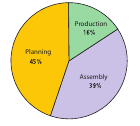 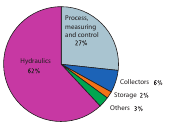 Componentes y funcionamiento del sistema de área
Superficie de producción, planificación y montaje
3. Detección y eliminación de fallos
3.1. Errores de montaje

Si se trata de los componentes o del funcionamiento de las instalaciones solares térmicas, las áreas de hidráulica y MC (medición y control) dominan las estadísticas de defectos.
 
La causa del defecto es a menudo la falta de conocimiento de las pocas pero sustanciales diferencias entre la termodinámica convencional y las técnicas solares.
 
Estas diferencias son claramente subestimadas, especialmente en la planificación y la práctica artesanal:
■ Temperatura de funcionamiento de aprox. -30°C a 250°C
■ El rendimiento del sistema depende de la precisión del sistema hidráulico y de la instrumentación MC
■ Caldera no regulada, no puede ser influenciada en términos de tiempo o altura.
3. Detección y eliminación de fallos
3.1. Errores de montaje
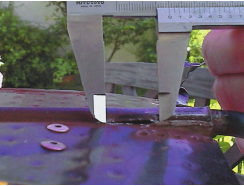 Rotura por formación de hielo
Causa: Limpieza y prueba de presión del sistema durante el invierno con agua. En la siguiente noche helada se formó hielo en el tubo absorbedor. Consecuencia: Rotura de tubos y daños en el colector.
3. Detección y eliminación de fallos
3.1. Errores de montaje
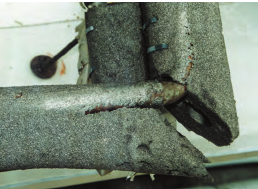 Aislamiento térmico dañado
Causa: Aplicación de aislamiento térmico no resistente a la temperatura ni a la intemperie con una temperatura máxima admisible de 120°C. Consecuencia: Destrucción del material aislante y altas pérdidas caloríficas.
3. Detección y eliminación de fallos
3.1. Errores de montaje
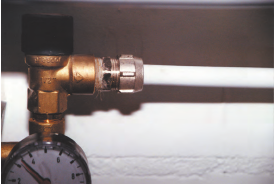 Tubo de PE incorrecto como tubería de escape
Consecuencia: El proceso de purga de la instalación a través de la válvula de seguridad puede fundir el plastico de los sellantes y el fluido caloportador puede causar lesiones.
3. Detección y eliminación de fallos
3.1. Errores de montaje
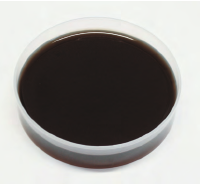 Propilenglicol dañado
Causa: El exceso de carga térmica debido a un bloqueo demasiado frecuente del sistema durante el verano en relación con una falta de mantenimiento duradera provocó un envejecimiento prematuro del portador de calor. Consecuencias: Alteraciones químicas del portador de calor y pérdida de protección contra el hielo y la corrosión.
3. Detección y eliminación de fallos
3.1. Errores de montaje
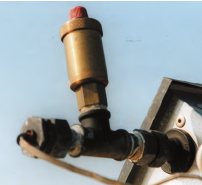 Purgado de aire automático inadecuado y posición poco clara del sensor
El purgador de aire asignado de la unidad calefactora está homologado para temperaturas de hasta 110°C. Sin embargo, es evidente que pueden producirse temperaturas más altas en el colector. La posición del sensor de temperatura está situada fuera del absorbedor. Consecuencias: Pérdidas calóricas a través del extractor, destrucción del flotador y pérdida de fluido. Debido a la posición desfavorable del sensor, la bomba del circuito solar se enciende demasiado tarde.
3. Detección y eliminación de fallos
3.1. Errores de montaje
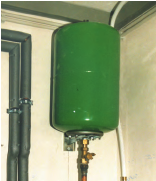 Falsa conexión del vaso de expansión desde abajo
Consecuencia: A través de la conexión hidráulica del vaso de expansión desde abajo, se forma aire por debajo de la membrana que no puede escapar y que provoca claras fluctuaciones de presión en el circuito solar. Las temperaturas más altas que se producen en el flujo de retorno junto con la circulación de una sola tubería causan una carga térmica adicional a la membrana de partición.
3. Detección y eliminación de fallos
3.1. Errores de montaje
Error de montaje, consecuencias y su rectificación
3. Detección y eliminación de fallos
3.1. Errores de montaje
Error de montaje, consecuencias y su rectificación
3. Detección y eliminación de fallos
3.1. Errores de montaje
Error de montaje, consecuencias y su rectificación
3. Detección y eliminación de fallos
3.1. Errores de montaje
Error de montaje, consecuencias y su rectificación
3. Detección y eliminación de fallos
3.1. Errores de montaje
Error de montaje, consecuencias y su rectificación
3. Detección y eliminación de fallos
3.1. Errores de montaje
Error de montaje, consecuencias y su rectificación
3. Detección y eliminación de fallos
3.1. Errores de montaje
Error de montaje, consecuencias y su rectificación
3. Detección y eliminación de fallos
3.1. Errores de montaje
Error de montaje, consecuencias y su rectificación
3. Detección y eliminación de fallos
3.1. Errores de montaje
Error de montaje, consecuencias y su rectificación
3. Detección y eliminación de fallos
3.2. Ejemplos de detección y eliminación de fallos
Pérdidas de carga del sistema
No
¿Ventilación cerrada después de llenar y purgar el sistema?
Cerrar la ventilación y aumentar la presión
Sí
Sí
¿El MEV está defectuoso? (Prueba de golpeteo) cambio si es necesario
¿El MEV se apagó? (No permitido) abierto si es necesario
¿El MEV es demasiado pequeño? Vuelva a calcular, instale una unidad adicional si es necesario
¿La presión de admisión del MEV es demasiado alta? ¿La presión de llenado del sistema es demasiado alta? Reducir según sea necesario
¿Válvula de seguridad mal dimensionada? (¿Presión de respuesta demasiado baja?) Cambiar si es necesario

Sistema de vaciado, rectificación de fugas, sistema de llenado y purga
¿Líquido solar escapando de la válvula de seguridad? (Comprobar el nivel de llenado del depósito de rebose)
No
Circuito solar estanco? Sienta" cada punto de soldadura y conexión atornillada con los dedos.
No
3. Detección y eliminación de fallos
3.2. Ejemplos de detección y eliminación de fallos
Pérdidas de carga del sistema

■ Cuanto mejor se ventile el sistema cuando esté lleno (bombeando el líquido solar a través del sistema y a través de un tanque lleno con el mismo líquido hasta que no salgan más burbujas), menor será el número de fallas causadas por el aire en el sistema - y posiblemente ninguna falla en absoluto.

■ Las variaciones de presión de 1-2 bar debidas a variaciones de temperatura durante el funcionamiento del sistema son normales. Las comparaciones de presión sólo son significativas y útiles para propósitos de prueba a temperaturas idénticas en el sistema.

■ La presión del sistema no debe disminuir por debajo del valor de la presión estática + 0,5 bar, ya que de lo contrario se podría crear un vacío parcial en la parte superior del sistema solar y se podría aspirar aire.
3. Detección y eliminación de fallos
3.2. Ejemplos de detección y eliminación de fallos
El sol brilla pero la bomba no funciona
No
¿Es visible la pantalla del controlador o se enciende el LED?
El Regulador no tiene suministro de voltaje 
Comprobar el cable (fuente de alimentación) y los fusibles
Sí
Sí
Compruebe la temperatura máxima: Depósito de agua sanitaria 60°C; Acumulador tampón 90°C
Modificar si es necesario
Temperatura máxima de acumulador alcanzada?
No
Sí
¿Diferencia de conexión demasiado alta? (5–8 90°C)
Cheque
¿Indicación de temperatura plausible? El sensor de temperatura puede estar defectuoso o no tener un buen contacto
¿Funciona la bomba después de conectar el interruptor manual?
No
Sí
Bomba bloqueada
1. ¿El eje de la bomba se ha atascado? Mover el eje con un destornillador (¡sin tensión!)
2. ¿La bomba está sucia? Limpiar la bomba
3. Si no hay efecto, cambiar la bomba
¿El regulador cambia de bomba?
No
Regulador defectuoso. Enviar al fabricante
3. Detección y eliminación de fallos
3.2. Ejemplos de detección y eliminación de fallos
El sol brilla pero la bomba no funciona

Otras razones:
■ El acumulador está caliente, pero por debajo de la temperatura máxima. La radiación solar no es suficiente para alcanzar la diferencia de temperatura de encendido a un nivel alto. El comportamiento del sistema en este caso es satisfactorio.

■ Sistema de acumulador doble: el regulador conmuta al acumulador más caliente y aún no se ha alcanzado la diferencia de temperatura de conexión. Espera.
3. Detección y eliminación de fallos
3.2. Ejemplos de detección y eliminación de fallos
Diferencia de temperatura muy alta entre el colector y el acumulador
La diferencia entre la temperatura de alimentación y la de retorno debe ser de unos 10 °C (alta
caudal) y 30 °C (caudal bajo)
No
¿El tanque ha alcanzado su temperatura máxima? (Depósito de agua sanitaria 60°C; acumulador tampón 90°C)
Si la respuesta es afirmativa, el comportamiento es normal
No Comprobar el ajuste del regulador y corregirlo si es necesario
¿Está funcionando la bomba del circuito solar? 
No Revise la bomba y el controlador.
¿Está funcionando la bomba 
del circuito solar?
Sí
No
¿Muestra el taco-setter un flujo?
Aire en el sistema. Purgar
Sí
3. Detección y eliminación de fallos
3.2. Ejemplos de detección y eliminación de fallos
Diferencia de temperatura muy alta entre el colector y el acumulador
Sí
¿El caudal volumétrico es adecuadamente alto?
Alto caudal: 40 l/m2h
Flujo bajo: 10-15 l/m2h
No
Aumentar el flujo volumétrico
Sí
Intercambiador de calor afectado por la cal, ¿bloqueado o demasiado pequeño?
Desincrustar, enjuagar o recalcular/intercambiar el intercambiador de calor
¿O se confunden las conexiones en el intercambiador de calor del circuito solar?
Conecte el alimentador a la parte superior y regrese a la parte inferior.
No
La temperatura de retorno es casi igual a la temperatura de alimentación?
3. Detección y eliminación de fallos
3.2. Ejemplos de detección y eliminación de fallos
Bomba en funcionamiento pero el taco-setter o el medidor de caudal no muestra caudal
No
Abrir los herrajes y asegurarlos para que no se cierren 
involuntariamente
¿Están todos los elementos de cierre abiertos?
Sí
Sí
Aire probablemente en el circuito solar. Purga
¿Se visualiza un flujo?
Compruebe la presión, rellene el líquido solar si es necesario hasta que se alcance la presión de funcionamiento.
No
Sí
Limpiar el colector de suciedad
¿El filtro para la suciedad está bloqueada?
No
Sí
¿Freno de gravedad bloqueado?
Cambiar el freno de gravedad
3. Detección y eliminación de fallos
3.2. Ejemplos de detección y eliminación de fallos
Bomba en funcionamiento pero el taco-setter o el medidor de caudal no muestra caudal

El procedimiento para sangrar el circuito solar es el siguiente (debido al riesgo de formación de vapor en tiempos de alta radiación solar, esto debe hacerse, si es posible, a primera hora de la mañana o a última hora de la tarde):

1. Abran todas las rejillas de ventilación.
2. Aumente la presión del sistema con la ayuda de una bomba de llenado.
3. Operar la bomba del circuito solar con breves movimientos pulsantes a máxima capacidad.
4. Si es necesario, desenroscar el tornillo de la bomba de recirculación, dejar salir el aire y volver a cerrarlo.
5. Cierre todas las rejillas de ventilación después de un sangrado satisfactorio.
3. Detección y eliminación de fallos
3.2. Ejemplos de detección y eliminación de fallos
El tanque de almacenamiento se enfría demasiado durante la noche sin consumir agua caliente
Sí
¿Bomba del circuito solar funcionando por la noche?
Comprobar el funcionamiento del regulador y del sensor
No
La temperatura del colector es más alta que la temperatura exterior por la noche?
Sí
Comprobar el funcionamiento de las válvulas antirretorno de los conductos de alimentación y de retorno.
¿Sensor defectuoso?
No
No
¿El aislamiento térmico del tanque es suficiente? (Mínimo 100 mm de espuma flexible, 70 mm de espuma rígida)
Reforzar el aislamiento térmico
Sí
No
¿El aislamiento térmico se ajusta bien al tanque?
Montarlo correctamente
Sí
3. Detección y eliminación de fallos
3.2. Ejemplos de detección y eliminación de fallos
El tanque de almacenamiento se enfría demasiado durante la noche sin consumir agua caliente
Sí
No
¿Todas las conexiones están aisladas térmicamente?
Aislar las conexiones
No
Sí
Cambiar el ajuste del temporizador y complementarlo con el termostato
¿La bomba de circulación funciona 
demasiado tiempo?
No
Sí
Desconecte la bomba de circulación y cierre la válvula de cierre por una noche. ¿Las pérdidas de los tanques son menores?
Limpiar el dispositivo antirretorno o cambiarlo
No
La circulación por gravedad en la línea de circulación es demasiado fuerte. Instale una válvula antirretorno más fuerte o una válvula eléctrica de dos vías después de la bomba de circulación.
Válvula de dos vías abierta durante el funcionamiento de la bomba; de lo contrario, cerrada.
Conectar eléctricamente la bomba y la válvula de dos vías en paralelo. Vuelva a empezar a circular.
Conclusión
Ya ha completado el módulo "Puesta en marcha de instalaciones solares térmicas" y ahora puede:
Limpiar el circuito solar...
Comprobar si hay fugas.
Llenar con líquido solar.
Ajuste de bombas y regulador.
Detección y eliminación de fallos.
Fin de la unidad
Unidad 2.10. INSTALACIONES SOLARES TÉRMICAS PARA ACS Y CALEFACCIÓN EN UNA VIVIENDA UNIFAMILIAR